H290823
第５回準備会資料①
（これまで整理した事項）
「民都・大阪」フィランソロピー会議の検討
　　　　～アジアの民都（公益首都）をめざして～
■ なぜ「民都・大阪」をめざすのか
○わが国は、人口減少・超高齢社会に突入し、社会経済構造の大きな転換点を迎えている。
　 生活・暮らし、健康、安全安心など、社会的課題の多様化に対応していくため、従来の行政サービスに加えて、民の力を活かした厚みのあるサービスの構築により、誰もが豊かでいきいきと暮らせる社会の実現が求められている。

○こうした中で、国内では、NPOや社会的企業など社会的課題解決に取り組む新たな主体の増加、CSR（企業の社会的責任）の取組みが着実に進んでいるが、さらに世界では、寄附や投資等を通じた公益活動が新たな時代の潮流となり、「フィランソロピー（※）」への関心が高まりつつある。

○大阪は、町人が自分たちで多くの橋を整備していったように、都市発展の歴史において、
   民の力が大きな役割を果たしてきた。官の発想を超える活力を社会の中心に据え、「民が
   主導する社会」を大阪から創りあげ、国内外に発信していくことにより、【民都・大阪】の復活
　 を果たしていく。
※「フィランソロピー」について
　　　語源は、ギリシャ語の「愛する」（Phil‐)＋「人間」（Anthropos）で「慈善活動」や「博愛」を意味する語。
　　　社会貢献活動の総称。ここでは、社会的課題解決に向けて行う寄附や社会的投資等を通じた公益活動
　　　をいう。
2
フィランソロピーを通じた「民都・大阪」の実現


○我が国では、福祉や医療、教育などの様々な分野において、それぞれの主体が社会的課題
　の解決や公益の増進に取り組んでおり、また近年では、いわゆる社会的企業のような新たな主
　体も増ええつつある。

○このような多様な主体が法人格や営利・非営利の枠を超えて、これまでになかった連携や協
　働（新たなアライアンスの構築）を生み出し、資金・人材の確保や情報発信などについて、従
　来とは異なる新たな取組みを進めることにより、大阪から民が主体となった社会的課題の解決
　を先導する。

○これらを通じて、自らの知識・能力・経験などを活かして公益の増進や社会的課題の解決に
　 取り組みたいと考える人材を支援するとともに、住民一人ひとりが活躍できる社会づくりを
　 後押しする。また、こうした動きにより新たな産業や市場、雇用を生み出し、大阪の成長にも
 　つなげていく。
3
■ 「民都・大阪」フィランソロピー会議の目的・意義
「民都・大阪」フィランソロピー会議
　
フィランソロピーへの関心が世界的に高まりつつある中、多様な担い手が、法人格の縦割りや営利・非営利の
区分を越えて一堂に集い、それぞれが公益活動を担う主体だということを再認識（共通のアイデンティティを形
成）し、大阪の民の連携・協力によりその存在感を国内外に示す「核となる場」として、「民都・大阪」フィランソロピー会議をつくる。
【場の創出を通じた好循環】
①この会議を核にして、大阪が抱える様々な社会的課題の解決に向けた新たな知恵やアイデアを生み出す。
②こうした大阪の動きを国内外に向けて発信することで、「民都・大阪」として、アジアを中心に国際的な存在
　 感を高める。③「民都・大阪」において、世界的な潮流である税の分配によらない民の自発的な発意による寄附や投資を
　第２の動脈として資金や人材を集める。
④この資金や人材を、民が主体となって大阪における非営利セクターや社会的企業などの活動につなぎ、
　活かすことで、活動の場を広げ、民間活動の活性化につなげる。
【核となる場（公益活動のプラットフォーム）の検討イメージ】
国内外への発信
連携･協力
①社会的課題解決に
向けた知恵･アイデア
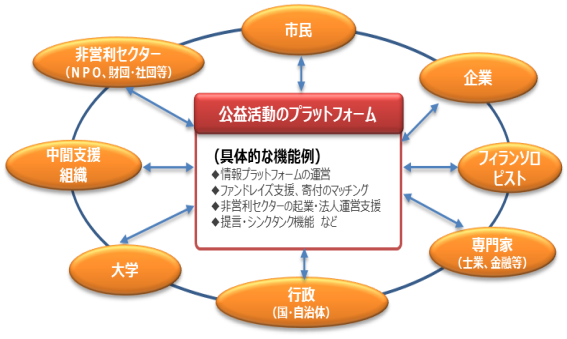 「民都・大阪」
フィランソロピー会議
④民間活動の活性化
②民都･大阪の
国際的な存在感向上
③資金や人材が
大阪に集まる
活動につなぎ、
活かす
第２の動脈
4
■ 「民都・大阪」フィランソロピー会議で検討するテーマのイメージ
■検討すべきテーマ　イメージ
◆ワンストップ機能を構築する
　○具体的なワンストップ機能の検討
　　・支援機関とのネットワーク構築　　
　　・寄附等による資金調達と、公益活動の主体とのマッチング機能
　　・起業・運営支援機能
　　　⇒情報発信、資源（人材・資金）の確保・マッチング、財務処理、役員のリスクヘッジ、
　　　　活動フィールドとのマッチング、非営利とベンチャー（営利企業）とのマッチングなど
　
◆新たな資金の流れをつくる
　○新たな資金調達の仕組みの研究
　　⇒クラウドファンディング、SIB、ベンチャーフィランソロピーの活用など
　○遺贈や休眠預金を活用した第2の動脈構築
　　⇒資金の受け皿やマッチング機能の検討など
　○新たな資金により解決できる具体的な社会的課題の検討
　○税制・会計基準等の制度見直し、規制緩和に関する検討

　◆非営利セクター等の情報を発信する
　○非営利･社会貢献活動情報の発信力強化
　　・どのような情報を発信するか（コンテンツの検討）
　　　⇒各団体の活動内容・イベント、決算情報、求人情報など
　　・どのような手法で発信していくか（ツールの検討）
　　　⇒ネットの活用（ポータルサイト作成・HP・SNSなど）、イベント･キャンペーンでの発信など
　○海外向けの発信
　　⇒大阪での国際セミナー、学会誘致、アジアのフィランソロピー関係団体の本部誘致など
　○フィランソロピー都市宣言　

◆民主体による新たな組織
　○セクター･法人格の縦割りを超えた運営組織の設立の検討
　　・(仮称)大阪フィランソロピー会議の運営など、具体的な取組みの推進主体
戦 略 の 柱
セクター・法人格の
縦割りを超える
活動を通じて
ワンストップ機能を
構築する
新たな資金の
流れをつくる
非営利セクター等の
情報を発信する
5
5